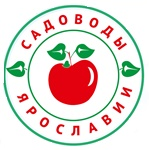 Алгоритм процессов  консолидации и восстановления  электрических сетей  
СНТ  в Ярославской области
1 шаг. До проведения собрания  членов СНТ :
1.1. Председатель СНТ направляет в АО «ЯрЭСК» предложение о передаче электрических сетей (заявление, анкету и копию акта разграничения балансовой принадлежности ). 
1.2. АО «ЯрЭСК» и председатель СНТ уточняют параметры сетей.
1.3. Проводится совместный осмотр сетей.
1.4.  АО «ЯрЭСК» формирует перечень СНТ возможных для приёма на баланс  и оказывает методическую помощь СНТ в  формировании повестки дня и подготовке документов.
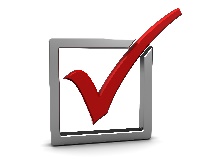 2 шаг. 
          2.1.СНТ проводит собрание садоводов.  Направляет в АО «ЯрЭСК»
 протокол с решением о передаче сетей и остальные  документы,
 согласно установленного перечня.
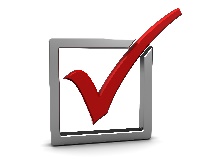 2.2. АО «ЯрЭСК» проводит обследование и оценку сетей СНТ (за счёт предприятия),  согласовывает сделку с ПАО «МРСК Центра» и Советом директоров. На этом этапе заключается договор аренды АО «ЯрЭСК» сетей СНТ.

2.3. Заключается договор дарения между СНТ и АО «ЯрЭСК».
 СНТ включается в Программу восстановления сетей СНТ, которая согласовывается с Ярославским обласным союзом садоводов и огородников.

2.4. АО «ЯрЭСК» проводит работы по реконструкции сетей СНТ. 
Работы проводятся с учётом принятия решения СНТ об оборудовании системы АСКУЭ БП и наружного (уличного)  освещения при наличии соответствующего обращения СНТ. 
Председатель СНТ участвует в согласовании мест  размещения  ЛЭП и ТП и оповещении садоводов о плановых отключениях.
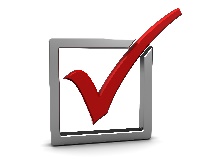 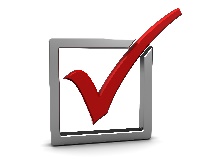 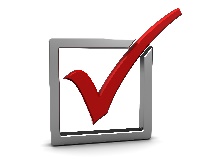 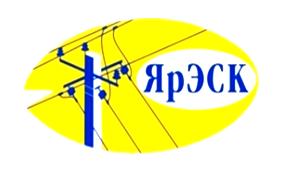 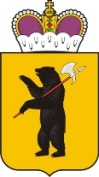 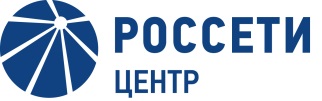 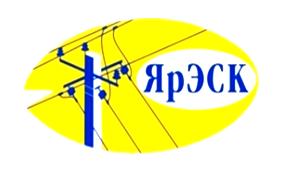 Как передать сети СНТ в собственность АО «Ярославская электросетевая компания»
Информация на сайте : www.yarrsk.ru   -  садоводам -  консолидация электрических сетей СНТ
Как передать электрические сети СНТ в собственность АО ЯрЭСК. Шаг 1.
1. Форма первичного обращения СНТ в АО ЯрЭСК.DOC 
2. Приложение -Анкета СНТ обратившегося в ЯрЭСК о передаче сетей (обновлённ....xls 
3. Для 2-х ТП Приложение -Анкета СНТ обратившегося в ЯрЭСК о передаче сетей (обновлённ....xls 
4. Ярославль, АО ЯрЭСК контактные телефоны.doc 
5. Алгортм передачи сетей СНТ.ppt 
Как передать электрические сети СНТ в собственность АО ЯрЭСК. Шаг 2.
1. Опись документов, прилагаемых к Заявлению о передаче электрических сетей....doc 
2. Образец Заявление о передаче сетей.doc 
3. Образец Форма протокола СНТ.doc 
4. Приложение -Анкета СНТ обратившегося в ЯрЭСК о передаче сетей (обновлённ....xls 
5. Контакные телефоны, АО ЯрЭСК, Ярославль.docx 
6. Алгортм передачи сетей СНТ.p
2